2.1				            		         Potenser
Vad är en potens?
En potens visar hur många gånger ett tal multipliceras med sig själv.
3 ∙ 3 ∙ 3 ∙ 3 ∙ 3  =
35
Till exempel:
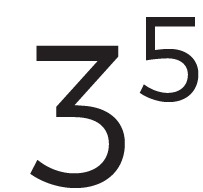 Exponent
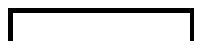 Potens
2
Bas
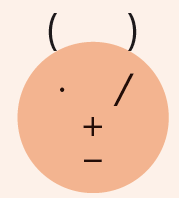 Prioriteringsregler:
Parentes
1.
Potenser
2.
Multiplikation och division
3.
4.
Addition och subtraktion
Exempel
Skriv på ett kortare sätt.
a)  7 ∙ 7 ∙ 7 · 7 · 7		b)  4 + 4 + 4 + 4 + 4		c)  x · x · x · x
a)    7 ∙ 7 ∙ 7 ∙ 7 ∙ 7 =
75
Observera att 4 + 4 + 4 + 4 + 4 inte kan skrivas som en potens, men det kan skrivas som en multiplikation.
b)   4 + 4 + 4 + 4 + 4 =
5 · 4
c)    x ∙ x ∙ x ∙ x =
x4
Svar:  a) 75		b)  5 · 4		c) x4
Skriv talen utan potens.
Exempel
a)  53     	    b)             	   c)  0,23 		d)  10 · 0,42
2
2
5 ∙ 5 ∙ 5 =
=
a)  53 =
125
=
∙
2
2
4
4
2
2
2 ∙ 2
3
3
9
9
3
3
3 ∙ 3
b)
0,2 · 0,2 = 0,02 · 2 = 0,04
0,04 · 0,2 = 0,004 · 2 = 0,008
=
0,008
0,2 ∙ 0,2 ∙ 0,2  =
c)  0,23 =
Men du kan tänka så här: ”2 gånger 2 gånger 2 är lika med 8. Svaret ska ha tre decimaler och är därför 0,008.”
10 ∙ 0,16 =
d)  10 · 0,42 =
1,6
Potensen beräknas först och därefter multiplikationen.
Svar:  a) 125		b) 			c) 0,008			d)  1,6
Potenser med negativ bas
Om basen i en potens är ett negativt tal så är det exponenten 
som avgör om potensen är positiv eller negativ.
(-1)2 =
(-1) ∙ (-1) =
1
(-1)3 =
(-1) ∙ (-1) ∙ (-1) =
-1
1
(-1)4 =
(-1) ∙ (-1) ∙ (-1) ∙ (-1) =
1
1
1
(-1)5 =
(-1) ∙ (-1) ∙ (-1) ∙ (-1) ∙ (-1) =
-1
1
1
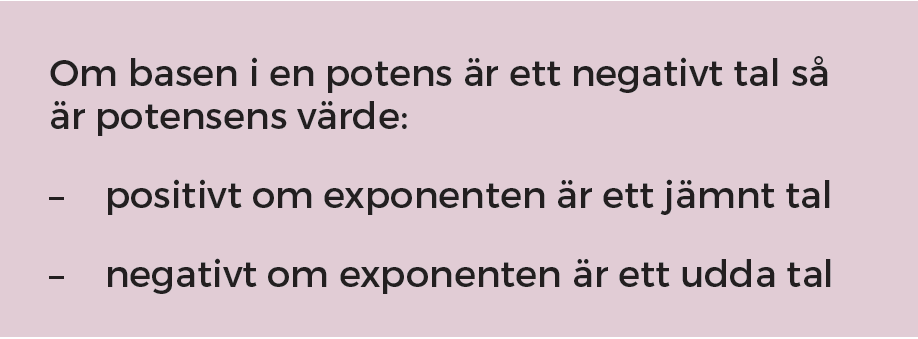 Exempel
a)  (-2)2     	        b) (-3)3            	   c)  (-0,5)2 – 0,42
Det är ett jämnt antal negativa faktorer, alltså är produkten positiv.
(-2)∙(-2) =
a) (-2)2  =
4
Det är ett udda antal negativa faktorer, alltså är produkten negativ.
(-3)∙(-3)∙(-3) =
-27
b) (-3)3  =
c) (-0,5)2 – 0,42 =
(-0,5)∙(-0,5) – 0,4 ∙ 0,4 =
0,25 – 0,16 =
0,09
Det första minustecknet visar att det är ett negativt tal. Det andra minustecknet visar att det är en subtraktion.
Svar:  a) 4 		  b) -27  			c) 0,09
Exempel
Uttryck 						      Mellanled 						 Svar
23 ∙ 6
8 ∙ 6
48
32 ∙ 10 + 3
9 0 + 3
9 ∙ 10 + 3 =
10
93
1 + 9
14 + 32
8 + 23 / 4
8 + 8 / 4 =
8 + 2
10
=
49 – 5
44
(4 + 3)2 − 5
72 − 5 =
4,8